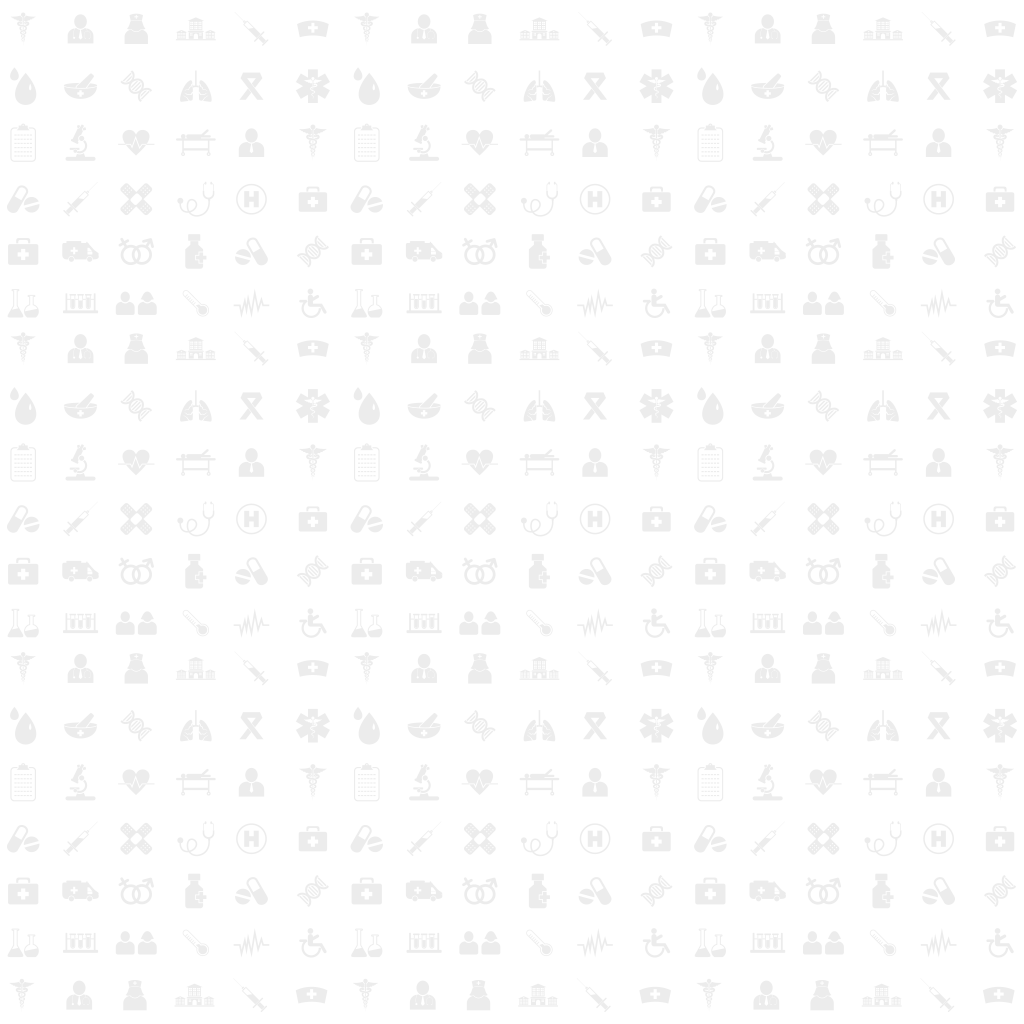 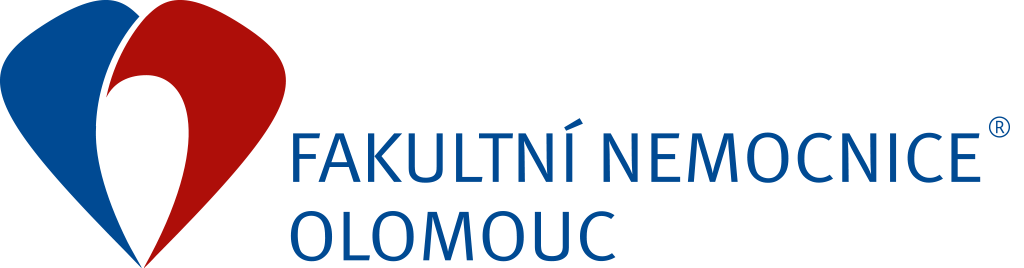 Protipadělková směrnice (FMD)
Mgr. Robert Běhal
EU legislativa
Směrnice Evropského parlamentu a Rady 2001/836/ES

Nařízení komise v přenesené pravomoci EU 2016/161

Tříletá lhůta od vydání, tedy platnost od 02/2019!

Netradiční koncept evropských zákonodárců 
	–systém budují účastníci, nikoliv státní autority
www.fnol.cz
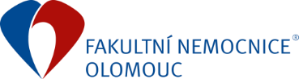 1) ATD Anti-Tampering Device
Nově povinné na všech baleních.

Povinnost lékárníka ověřit –bude na první pohled zřejmé?
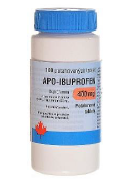 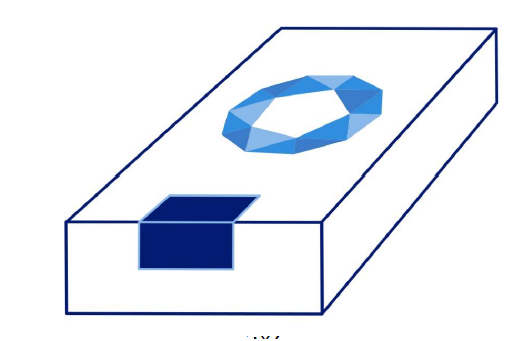 VS
www.fnol.cz
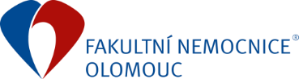 2) UI -Unique product identifier
GTIN –univerzální číslo produktu 
Serialisation number –unikátní číslo balení
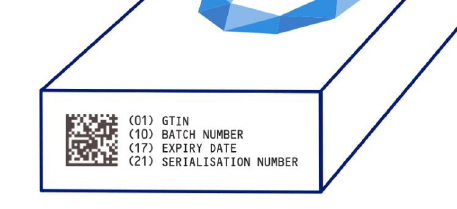 www.fnol.cz
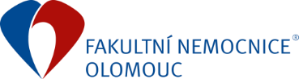 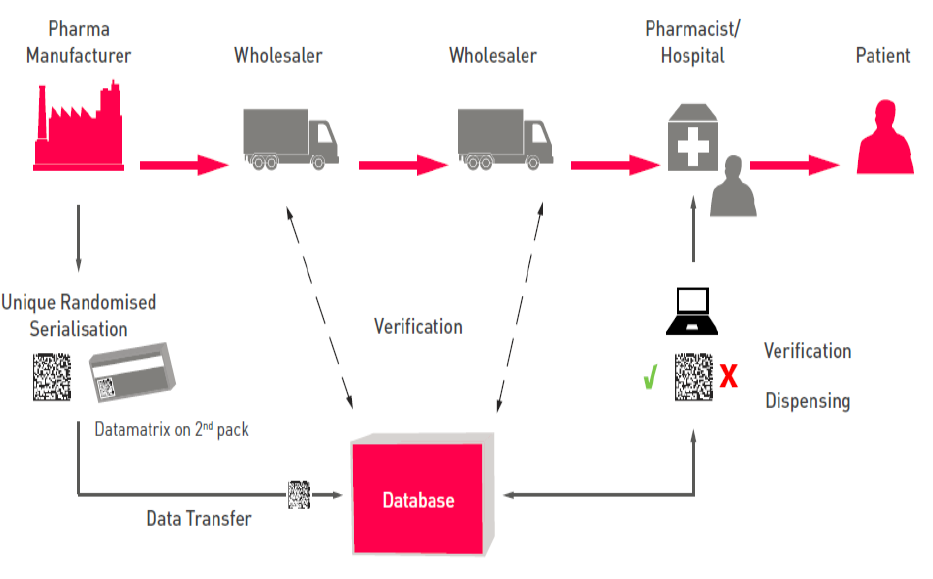 www.fnol.cz
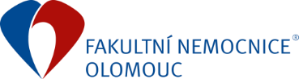 Co vše dnes běhá na táře po síti?
Základní provoz Lékárenského SW –komunikace s databází (LAN)
Ověřování platnosti rodných čísel pojištěnců na portálu VZP 
E-recept 2x (stažení + výdej)
Povinná hlášení o výdeji LP na SUKL
Platby kartami

Přibude 2x FMD (ověření + zneplatnění)
(EET u nás naštěstí ne)
www.fnol.cz
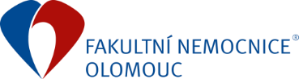 Co budeme potřebovat?
Hardware –kamerové čtečky (táry 12ks), +cytostatika, krevní deriváty
(100tis.Kč)
-výdej pro nemocnici vyzkoušíme pomocí PDA
	pokud by se ukázalo jako nedostatečné, pak jiná řešení?
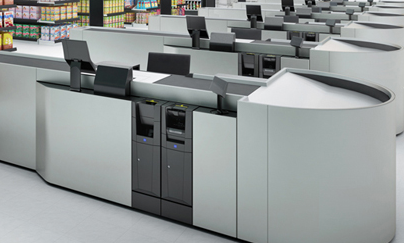 www.fnol.cz
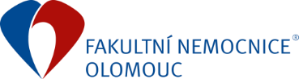 Co budeme potřebovat?
Software –pravděpodobně bude vyvinuto v rámci stávajících servisních smluv
-odlehčené moduly pro cyto a TO bez vazby na sklad a účetnictví??

Síťová infrastruktura?

Personál?

Smlouva s NOOL
www.fnol.cz
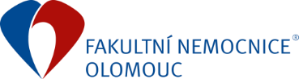 www.fnol.cz
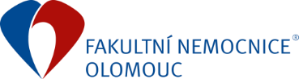 Problematické body
Po 02/2019 zmatek –doprodej všech zásob s EANy, přechodná balení (EAN+DataMatrix), DataMatrix bez nahrání do databáze!

Zrušit interní ČK? (informace o datu příjmu, dodavateli, ceně apod.). Pak nutno skenovat navíc i při příjmu!!!

10-day rule –UI vyřazený z databáze lze obnovit jen 10 dnů, jinak likvidace. Stejně poškozený UI.
www.fnol.cz
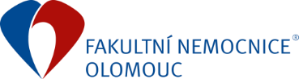 Problematické body
Inventury dnes –ztráty +inventurní nálezy.
	 FMD znemožní nálezy –větší ztráty? Přesnější evidence?

Roztoky pro peritoneální dialýzu –dnes systém distribuce přímo domů k pacientům. 

Výdej krevních derivátů na TO.
www.fnol.cz
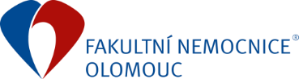 .
Děkuji za pozornost
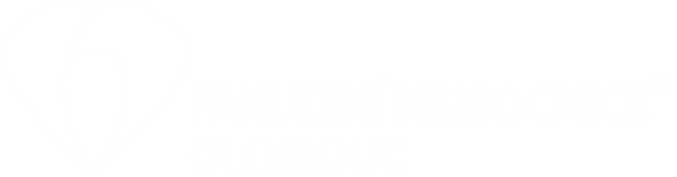